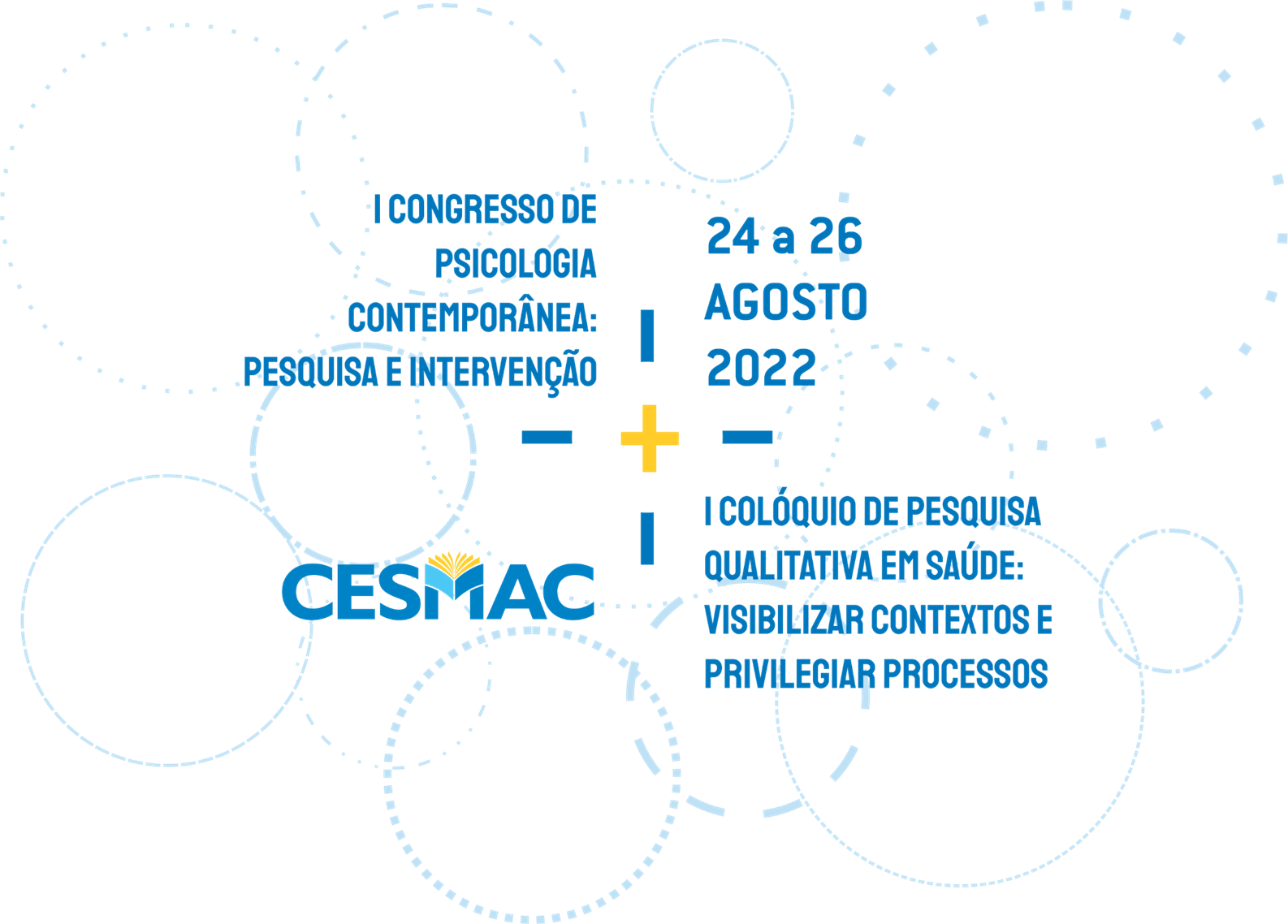 TÍTULO DO TRABALHO (Arial, 38)
Nome completo dos/as Autores/as. Arial, 24.
Filiação Institucional dos/as autores/as e localização (cidade e estado). Arial, 22.
E-mail: Arial, 22.
INTRODUÇÃO
RESULTADOS E DISCUSSÃO
Arial e justificado

Os resultados poderão ser apresentados em formato de tabelas e gráficos.
Arial  e justificado
OBJETIVOS
Arial  e justificado
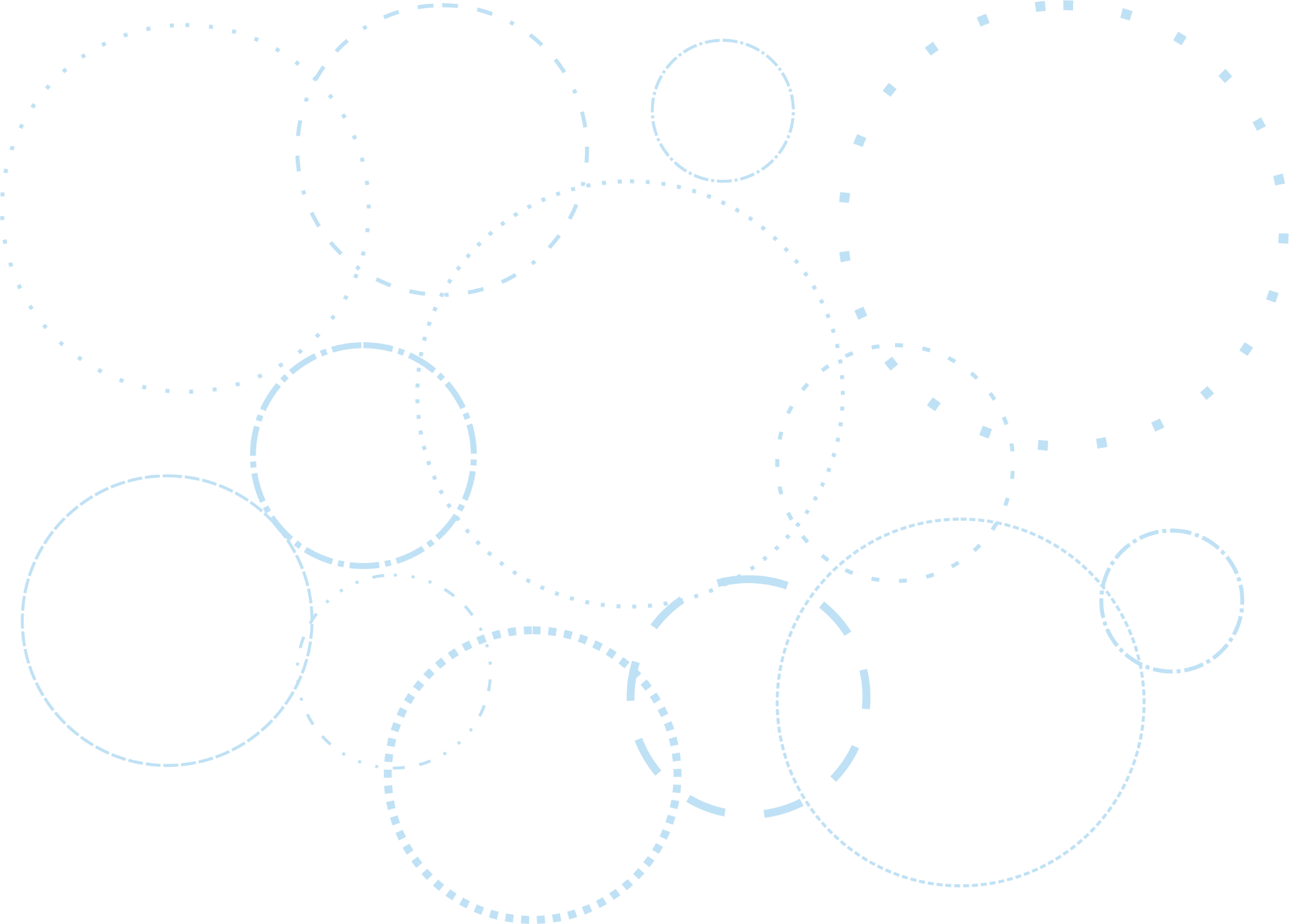 MÉTODO
Arial  e justificado

Poderão ser utilizadas figuras, esquemas e quadros que ilustram o desenho metodológico e/ou equipamentos utilizados.
CONSIDERAÇÕES FINAIS
Arial  e justificado
REFERÊNCIAS
Arial  e justificado